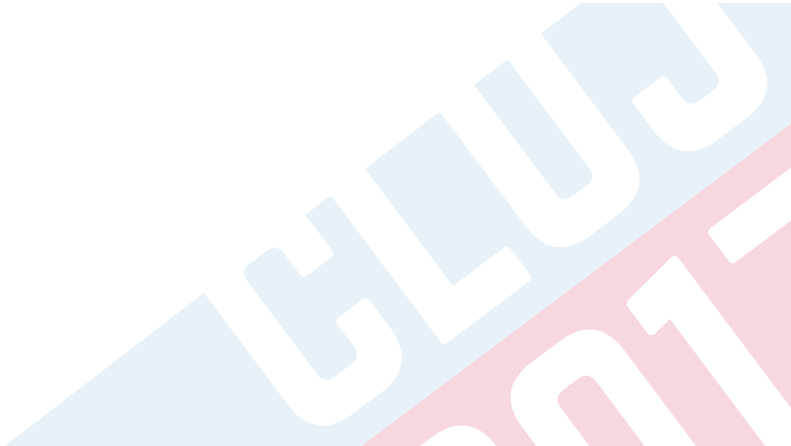 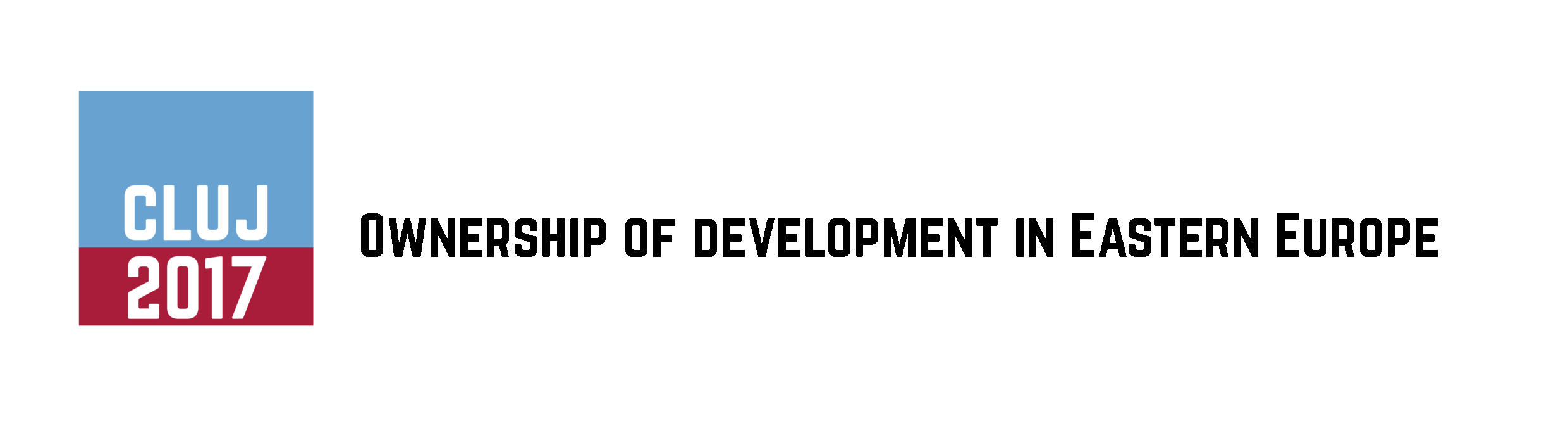 Towards Partnership in Mutual Dependency
Eszter Csorba
AGENDA
Partnership in Mutual Dependency – a Definition
 Partnership, Ownership and Participation
 Becoming and Being Partners
2
Introduction of Speaker
Short Curriculum Vitae: 
Born in Budapest (H) in 1981
Relocation to Klagenfurt (A) in 1989
Studies at „Torchbearer“ Bible School  (GB) 2000/01
Studies in Economics and Int. Business Sciences at Uni. Innsbruck (A) till 2007
Executive Director of EDYN (Ecumenical Diaconal Year Network) 2008-11 in Budapest (H)
Wife and mother of 3 children (Ádám 6, Nóra 4, Róbert 1,5) living in Frankfurt/ Main (D) since 2012
3
I. Partnership in Mutual Dependency – a Definition
4
Partnership in mutual dependency
1) Definition of Partnership
	„the state or condition of being a partner (= a person who shares or is associated with another in some action or endeavor);  participation; association; joint interest“ (5)
	„...a relationship between two or more organizations that have formally agreed to work together to achieve a common objective“ (6)
5
Partnership in mutual dependency
1) Definition of Partnership
	„the state or condition of being a partner (= a person who shares or is associated with another in some action or endeavor);   participation; association; joint interest“ (5)
	„...a relationship between two or more organizations that have formally agreed to work together to achieve a common objective“ (6)

→ condition (-ship: suffix denoting condition, character, etc. (5))
→ 2+ parties
→ joined or linked together
→ same objective or interest
→ (formal agreement)
6
Partnership in mutual dependency
„Synonyms“: 
1- collaboration, cooperation 
2- friendship, brother-/sisterhood

→ condition
→ 2+ parties
→ joined or linked together
→ same objective or interest
→ formal agreement  → limited in time
Word PARTNERSHIP encompasses both approaches
 Leaves room for own emphasis
7
Partnership in mutual dependency
2) Why mutual dependency?
Ø Dependence:
1. the state of relying on or needing someone or something for aid, support, or the like
2. reliance; confidence; trust           				(5)
           Ø Independence
Ø Co-dependence
„ the situation when someone has too strong an emotional need to help someone else in their family who has an alcohol problem, mental illness, etc.“ (7)
 Mutuality: reciprocity (direction of dependence)
                          interwovenness (intensity of dependence) – e.g. family, church
8
Towards Partnership in Mutual Dependency
3) Towards...													… and beyond?

Means both wanting to reach an „ideal state of partnership“ and being „on the road together“
→ Partnership as end & means

Example from voluntary service sector: 
RGDTS (Roma-Gadje-Dialogue-Through-Service) 
         → Phiren Amenca
"Come, share the journey with us for a while"
Question: do we understand partnership as a „condition“ or a relationship with time limitation ?
9
Towards Partnership in Mutual Dependency
4) Who are the partners?
Beneficiaries
Supporting Partner
Implementing Partner
10
Towards Partnership in Mutual Dependency
4) Who are the partners?
Beneficiaries
Dutch Church
Church in CEE
11
Towards Partnership in Mutual Dependency
4) Who are the partners?
Civil Society
Private Sector
Beneficiaries
Supporting Partner
Implementing Partner
Constitu-encies
Government
12
II. Partnership, Ownership and Participation
1. Ownership as one of 6 Partnership principles
2. Participation as principle and means to ownership 
Relief-rehabilitation-development paradigm
Participation continuum
3. Obstacles to Participation and transfer of Ownership
Viewing poverty as mere material need
Saviour-Complex
13
II. Partnership, Ownership and Participation
1. Ownership as one of 6 Partnership principles (6) – involving participation  	
 Respect: Partners value each other
Ownership: Partners are autonomous and feel responsible
Contextuality: Partners are sensitive to context and culture
Reliability: Partners are committed and predictable 
(partners DO what they SAY)
Accountability: Partners are transparent to all stakeholders 
(partners SAY what they DO)
Learning: Partners are willing to learn
14
II. Partnership, Ownership and Participation
2. Participation as principle and means to ownership
Putting participation into developmental context:
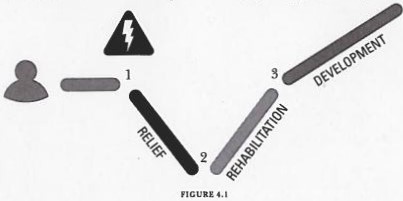 Rehabilitation (restoration to „pre-crisis condition)
3. Pre-crisis condition reached

Start of development
: 
Original state of partners/ local people
1. Disaster strikes
             : 
provision of Relief 
2. Bleeding stops
15
Figure 1 – The relief-rehabilitation-development paradigm (1)
A Participatory Continuum
16
Figure 2 – A participatory continuum (1)
II. Partnership, Ownership and Participation
Partnership can grow on this continuum from external support to „Co-operation“ & „Co-learning“ - and even beyond 
→  „Community Initiated“: „IP“ or beneficiary takes the initiative when they want to work together/ need support
Also more radical change (= conversion) possible 
Process of „letting go“ & and growing self-sufficiency can be difficult (see family: parents & children)
17
II. Partnership, Ownership and Participation
Ownership grows when external motivation becomes internal 
When ownership of development given 
→ Dedication to programs/ projects 
→ Action is intrinsically motivated.
3 Factors crucial for this:
- Self-Determination (very similar to ownership)
- Competence (feeling of own competence vs. insignificance)
- Relatedness (good, close, secure partnerships!)
18
II. Partnership, Ownership and Participation
3. Obstacles to Participation and transfer of Ownership
Viewing poverty as mere material need
Saviour-Complex of helper, donor, developmental agencies (co-dependence!)
19
II. Partnership, Ownership and Participation
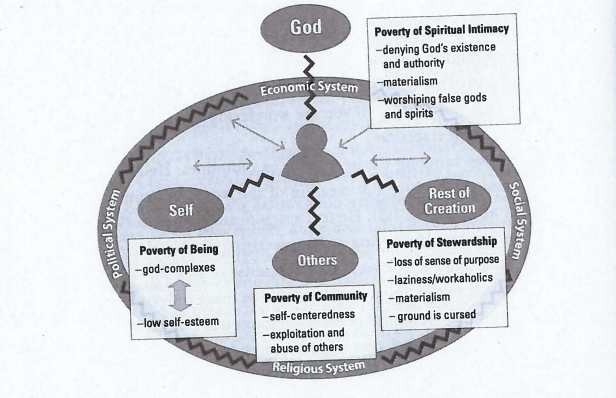 Bigger picture: -  Material under-standing of poverty vs. complex understanding →  Development as healing of 4 basic relationships
– change of identity
– change of mindsets
Figure 3 – System of Poverty (1)
20
II. Partnership, Ownership and Participation
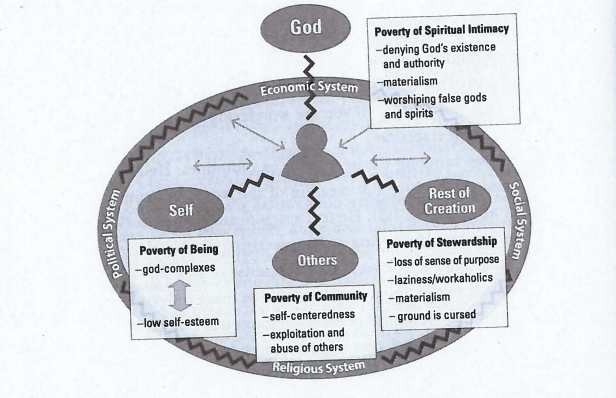 Poor people`s understanding of poverty:	* dependence	* insecurity	* worthlessness	* incapability
       God or Saviour Complex              Low self-esteem
Figure 3 – System of Poverty (1)
21
II. Partnership, Ownership and Participation
Obstacles to partnership, ownership and participation:


						Figure 4 – The equation of „How helping hurts“ (1)
→ Disappointment
→ Distrust
→ Conflict
→ Unhealthy dependence created 
→ OR Abandonment of partners, partnerships, development cooperation
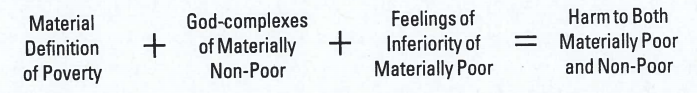 22
III. Becoming and Being Partners
Becoming Partners
How to transform from „bad partnerships“, from unbalanced principe-agent relationships?
„In theory“:
Metanoia: changing one`s mind, shift in mindset, transformation of thinking
Repentance and reconciliation: admittance of wrong (e.g. patronizing approaches and practices, inactivity, dishonesty,...) 
Way of humility: seeing oneself as poor → recognizing need of mutual learning
Critical evaluation of one-self, developmental work and programs
23
III. Becoming and Being Partners
Becoming Partners
„In practice“:
A practical, critical evaluation of one-self, developmental work and programs (using evaluation tools)  
Invitation of outside help in transformation process
Introduction of new approaches, new ideas, new concepts, tools, project types
Making the first step over the threshold
When change not feasible – change of partners 

==> All lasting changes go slowly
24
III. Becoming and Being Partners
Being Partners 

In practice:
Shared leadership (Example: RGDST)
Involving eachother in strategic meetings and decisions
„Job shadowing“
Support in Training
25
III. Becoming and Being Partners
Being Partners
Project ideas for shared ownership
Best Practices:
Projects as „walking with the poor“:
Poverty Truth Commission (11)
Housing project in Sandtown/ Baltimore (US) (1) 
Reconciliation programs (e.g. Healing of Nations(12) , Healing of Memories(10) )
26
III. Becoming and Being Partners
Being Partners
Becoming business partners:
Income generating activities – support with market entry and enlargement
Preparation for job market
Microfinancing (MF)
Savings and Credit Associations (SCAs)
Access to income
Access to capital
27
“Is not this the kind of fasting I have chosen: 
to loose the chains of injustice and 
untie the cords of the yoke, 
to set the oppressed free and 
break every yoke?
Is it not to share your food with the hungry and 
to provide the poor wanderer with shelter, 
when you see the naked, to clothe them, and 
not to turn away from your own flesh and blood?
Then your light will break forth like the dawn, and your healing will quickly appear; then your righteousness  will go before you, and the glory of the LORD will be your rear guard.” Isaiah 58:6-8
28
Sources
Fikkert, B/ Perkins, J. (2014): When Helping Hurts: How to Alleviate Poverty Without Hurting the Poor . . . and Yourself 
        Figure 1 – p. 100 
        Figure 2 – p. 140: Adapted from B. De Negri et al: Empowering Communities: Participatory Techniques for Community-Based Programme Development. Vol. 1(2) (1998)
       Figure 3 – p. 58: Adapter from Myers: Walking with the poor – Principles and practices of transformational development (1999)
Myers, B. L. (2011): Walking with the poor
Moyo, D. (2009): Dead Aid
Bogyo, E. (2008): Hidden Cost of Aid
http://www.dictionary.com/browse/partnership?s=t
Partnership: a declaration of interdependency – A reflection on partnering in development and Christian mission (working papaer by PRISMA)
Dictionary.cambridge.com
29
Sources
http://www.gettyimages.de/fotos/dove---bird
https://healingthenations.co.uk
 Brandes: "Healing of Memories": Bridge between Churches, Cultures and Religion (2008)
https://www.faithincommunityscotland.org/poverty-truth-commission/about-ptc/
Healing the Nations (https://healingthenations.co.uk)
http://edyn.org/
30